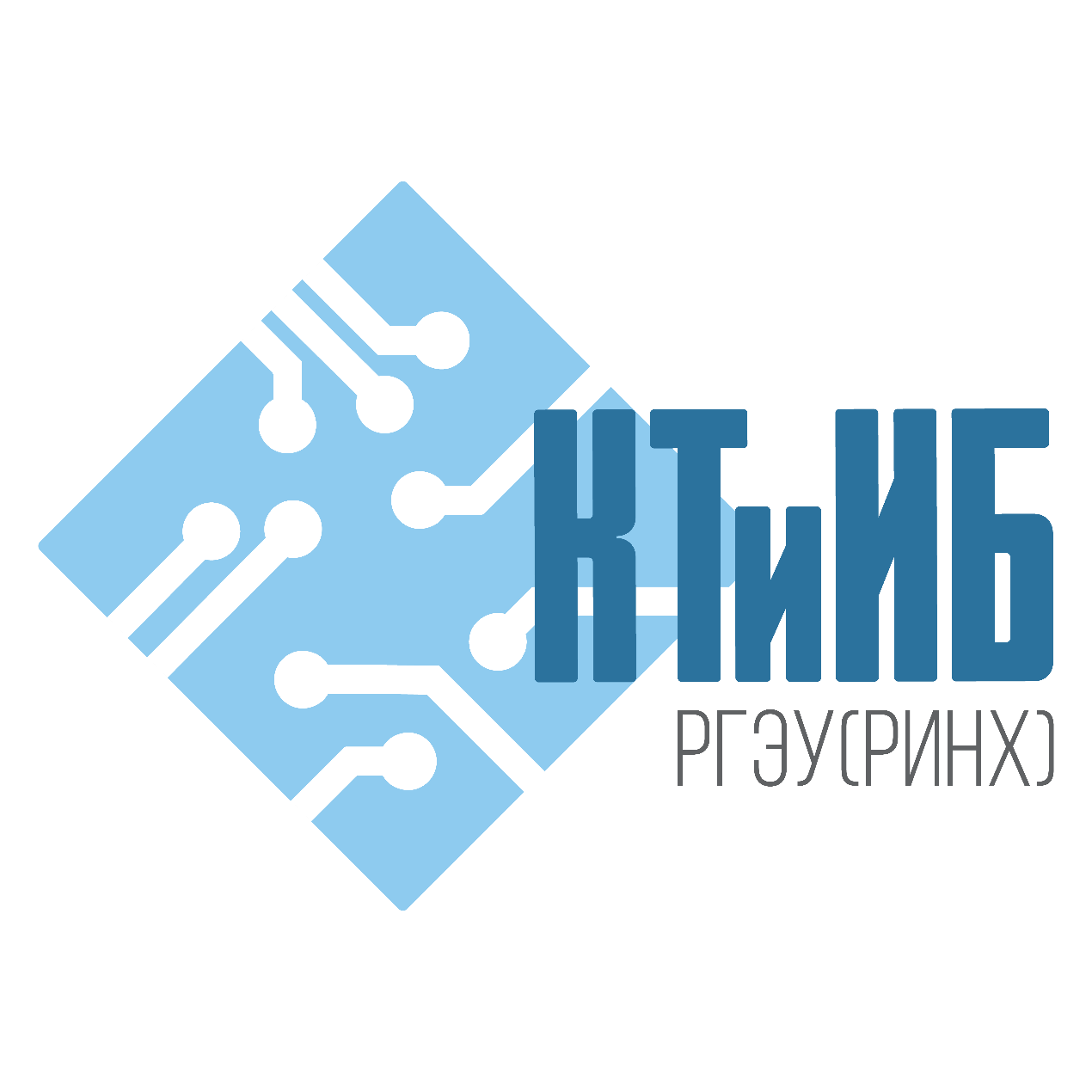 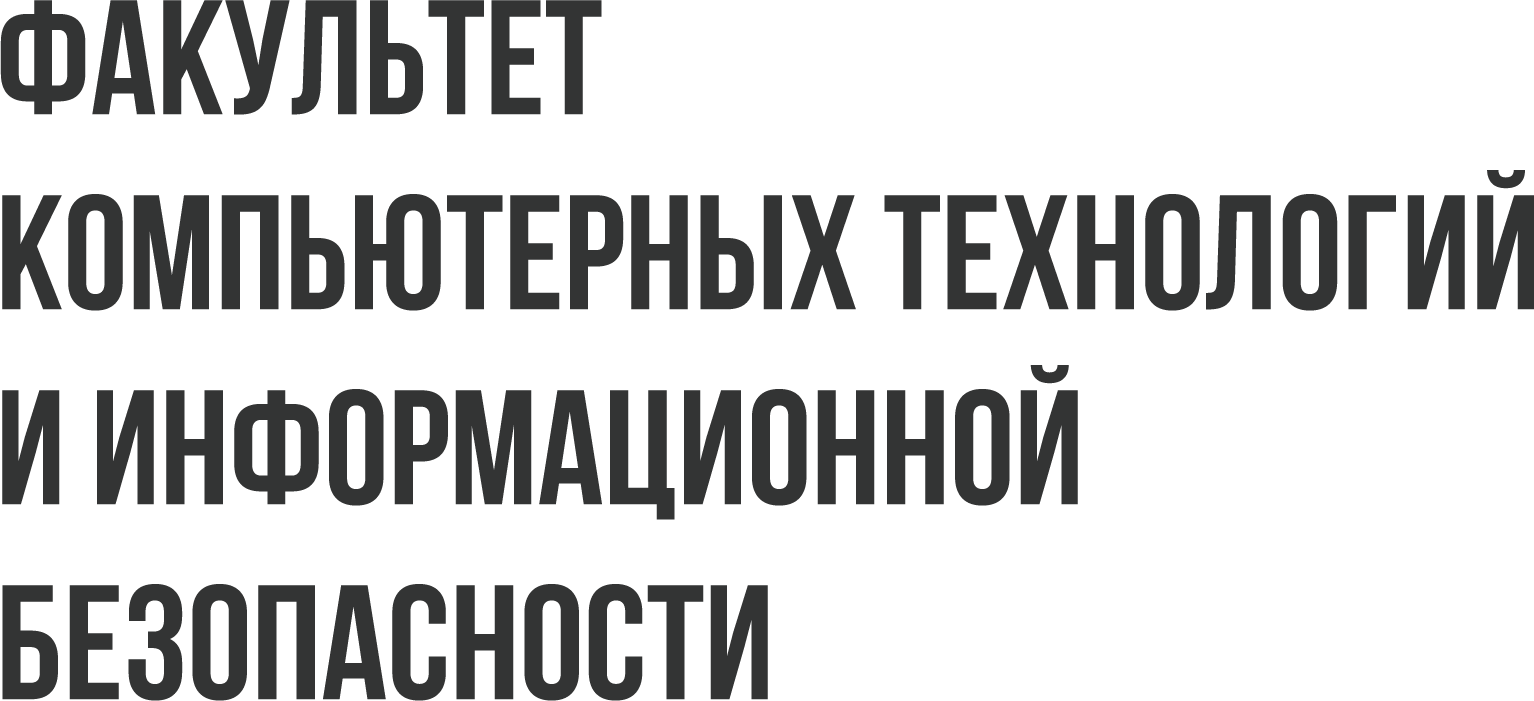 НАПРАВЛЕНИЯ ПОДГОТОВКИ
ЕГЭ
Информационные системы и технологии 
 Прикладная информатика 
 Программная инженерия
 Прикладная математика и информатика
 Фундаментальная информатика и информационные технологии
Информационная безопасность
русский язык, математика физика, информатика и ИКТ, иностранный язык
русский язык, математика информатика и ИКТ, обществознание, история, география, иностранный язык
Бизнес-информатика
ИНФОРМАЦИОННЫЕ СИСТЕМЫ И ТЕХНОЛОГИИ
ЕГЭ
По этому направлению готовят специалистов:
по разработке, внедрению, администрированию компьютерных систем и сетей;
по разработке, системной интеграции программных средств и технологий в различных областях;
по созданию и эксплуатации компьютерных информационно-управляющих систем в бизнесе, банковском деле, рекламе, учреждениях административного управления, телекоммуникациях, науке и образовании.
математика (профильная)
русский язык
физика, информатика и ИКТ, иностранный язык
БЮДЖЕТНЫХ 
МЕСТ: 31
Информация по телефону:
8-904-505-29-51 
Щербаков Сергей Михайлович
ИНФОРМАЦИОННАЯ БЕЗОПАСНОСТЬ
ЕГЭ
По этому направлению готовят специалистов:
специалистов по информационной безопасности 
руководителей отделов информационной безопасности в органах власти
проектировщиков защищенных информационных систем
математика (профильная)
русский язык
физика, информатика и ИКТ, иностранный язык
БЮДЖЕТНЫХ 
МЕСТ: 45
Информация по телефону:
8-908-194-24-71 
Ефимова Елена Владимировна
ПРИКЛАДНАЯ ИНФОРМАТИКА
ЕГЭ
По этому направлению готовят специалистов:
системных аналитиков 
системных интеграторов
разработчиков бизнес-приложений
специалистов в области создания и эксплуатации информационных систем
математика (профильная)
русский язык
физика, информатика и ИКТ, иностранный язык
БЮДЖЕТНЫХ 
МЕСТ: 31
Информация по телефону:
8-904-505-29-51 
Щербаков Сергей Михайлович
ПРИКЛАДНАЯ МАТЕМАТИКА И ИНФОРМАТИКА, направленность «Математическое и программное обеспечение систем искусственного интеллекта»
По этому направлению готовят специалистов:
бизнес-аналитиков 
Data Scientist (специалистов по работе с данными).
инженеров – разработчиков  систем искусственного интеллекта.
программистов, системных администраторов.
специалистов по обучению машин.
специалистов по применению систем ИИ в  различных отраслях экономики.
ЕГЭ
математика (профильная)
русский язык
физика, информатика и ИКТ, иностранный язык
БЮДЖЕТНЫХ 
МЕСТ: 20 + 14 очно-заочной 
формы
Информация по телефону:
8-9185584539 
Стрюков Михаил Борисович
ПРОГРАММНАЯ ИНЖЕНЕРИЯ
ЕГЭ
По этому направлению готовят специалистов:
web-разработчиков 
разработчиков мобильных приложений
разработчиков бизнес-приложений
проектировщиков информационных  систем
математика (профильная)
русский язык
физика, информатика и ИКТ, иностранный язык
БЮДЖЕТНЫХ 
МЕСТ: 33
Информация по телефону:
8-908-194-24-71 
Ефимова Елена Владимировна
БИЗНЕС-ИНФОРМАТИКА
ЕГЭ
По этому направлению готовят специалистов:
бизнес-аналитиков 
специалистов по внедрению информационных систем
специалистов по работе с клиентами в IT-компаниях
математика (профильная)
русский язык
информатика и ИКТ, обществознание, история, география, иностранный язык
Информация по телефону:
8-908-194-24-71 
Ефимова Елена Владимировна
ФУНДАМЕНТАЛЬНАЯ ИНФОРМАТИКА И ИНФОРМАЦИОННЫЕ ТЕХНОЛОГИИ
ЕГЭ
По этому направлению готовят специалистов:
it-аналитиков 
системных администраторов
разработчиков программного обеспечения
математика (профильная)
русский язык
физика, информатика и ИКТ, иностранный язык
БЮДЖЕТНЫХ 
МЕСТ: 10 очно-заочной 
формы обучения
Информация по телефону:
8-904-505-29-51 
Щербаков Сергей Михайлович
ПРОФОРИЕНТАЦИЯ
IT-ГРАНЬ
Хакатон
Проектная 
лаборатория
Ростовское 
it-сообщество
Внутривузовские
проекты
Лучший IT-проект РО
НАПРАВЛЕНИЯ РАЗВИТИЯ
1
4
Виртуальная и дополненная реальность
Робототехника
5
2
Интернет вещей
WEB-разработка
6
3
Искусственный интеллект
Мобильные приложения
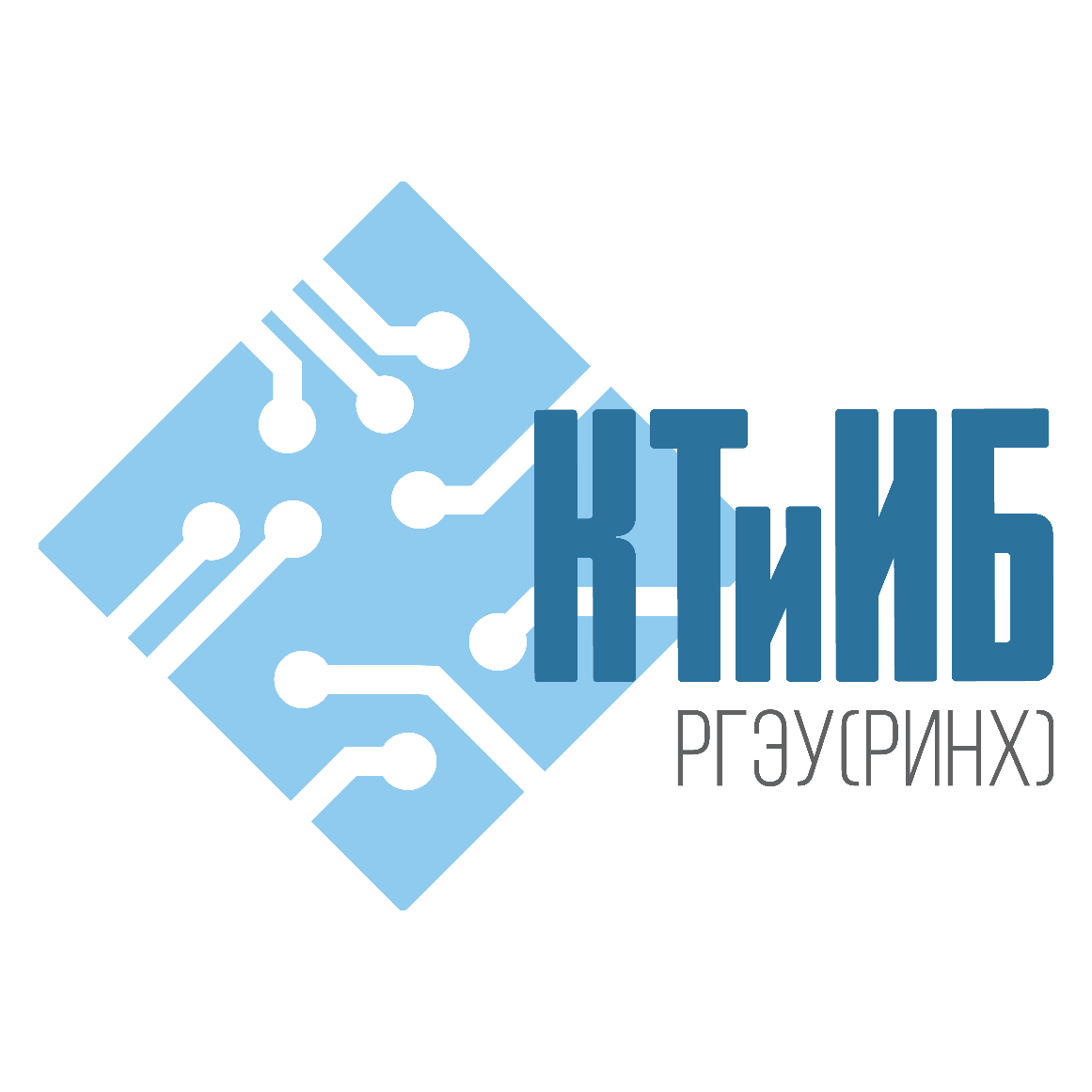 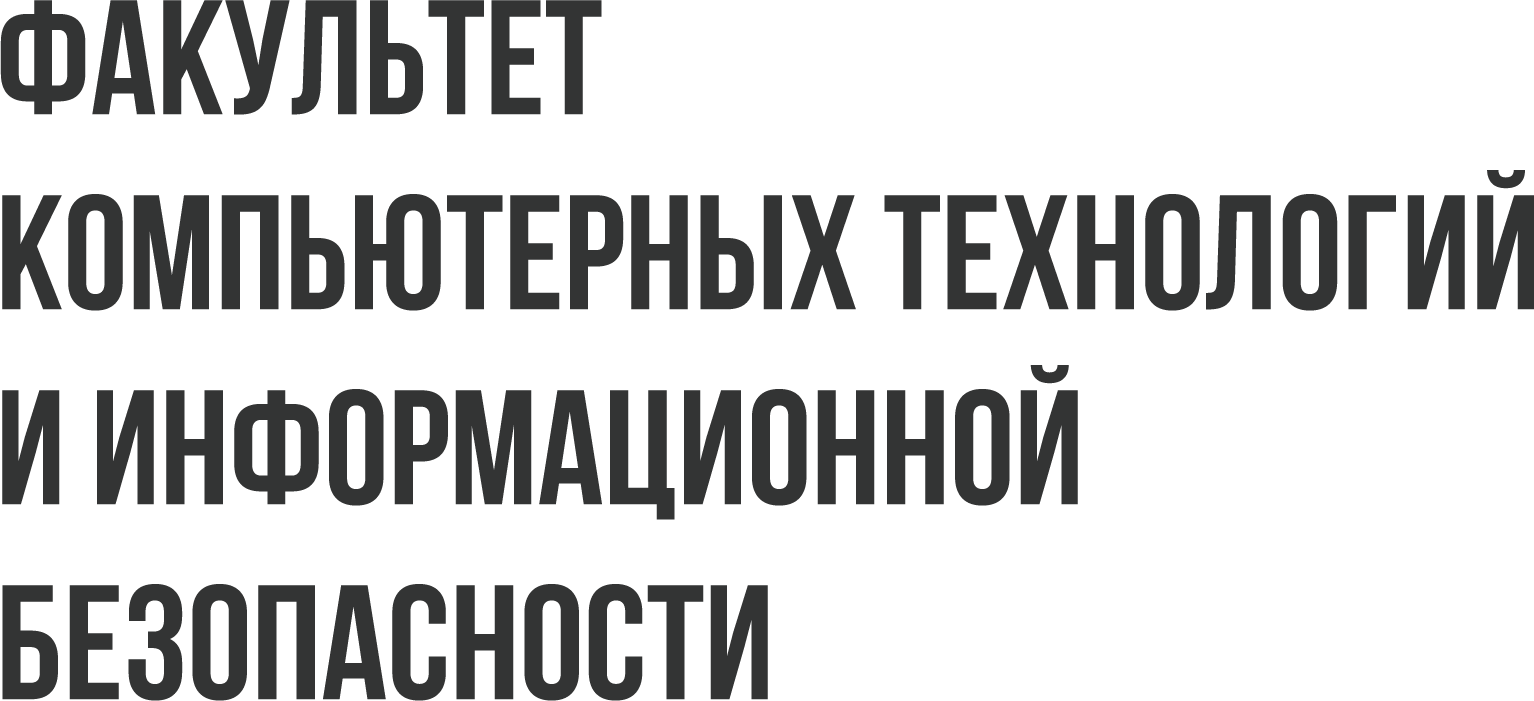 Адрес:  г. Ростов-на-Дону, ул. Большая Садовая 69, кабинет 305
Тел: +7 863-240-24-92	       Сайт: ktib-rsue.ru      ВК: vk.com/ktiib
Декан Тищенко Евгений Николаевич: +7 928 144 04 03